Повестка дня
1. Отчёт «Об итогах социально-экономического развития за 2022 год и задачах на 2023 год»
2. Отчёт заместителя главного врача
    по медицинскому обслуживанию 
    ГБУЗ «Верхнеуслонская ЦРБ»
    3. Отчёт участкового уполномоченного
     полиции за 2022 год
Отчет Главы Шеланговского
сельского поселения 
Майорова 
Валерия Викторовича
« Об итогах социально-экономического развития за 2022 год и задачах на 2023 год»
Заседание совета
Приём граждан
Приём граждан МФЦ
Поступление налогов 2022 год
Плановый бюджет 2023 года
Расходная часть бюджета (тыс.руб.)
Расходная часть бюджета
Ликвидация свалок и последствий пожара
Ликвидация свалок и последствий пожара
Ликвидация свалок и последствий пожара
Оплата Электро энергии ( руб.)
Замена ламп
Оплата Электро энергии ( руб.)
Очистка дорог от снега
Очистка дорог от снега
Очистка дорог от снега
Обкос территории СП
Работы по гранту ул. Строителей
Работы по гранту ул. Строителей
Работы по гранту ул. Строителей
ул.Октябрьская, Горького на средства дорожного фонда
ул.Октябрьская, Горького на средства дорожного фонда
Работы по гранту ул. Строителей
Уборка территории
Уборка территории
Уборка территории
Ликвидация свалки
Ликвидация свалки
Наш Двор
Наш Двор
Наш Двор
Ремонт школы
Ремонт школы
Ремонт школы
Ремонт школы
Ремонт школы
Самообложение 2022 г.
Нариман
Нариман
Брек
Брек
Кзыл-Байрак
Кзыл-Байрак
Сходы граждан
Темы схода граждан по самообложению
Самообложение 2023 года
Демография
29 июня 2021 года вступил в силу Федеральный закон от 30 декабря 2020   № 518-ФЗ «О внесении изменений в отдельные законодательные акты Российской Федерации», который устанавливает порядок выявления правообладателей ранее учтенных объектов недвижимости.
Сельское хозяйство
Субсидии 2022 года
143 900
 рублей
Чествование ветеранов на день сельского хозяйства
Бродячие собаки
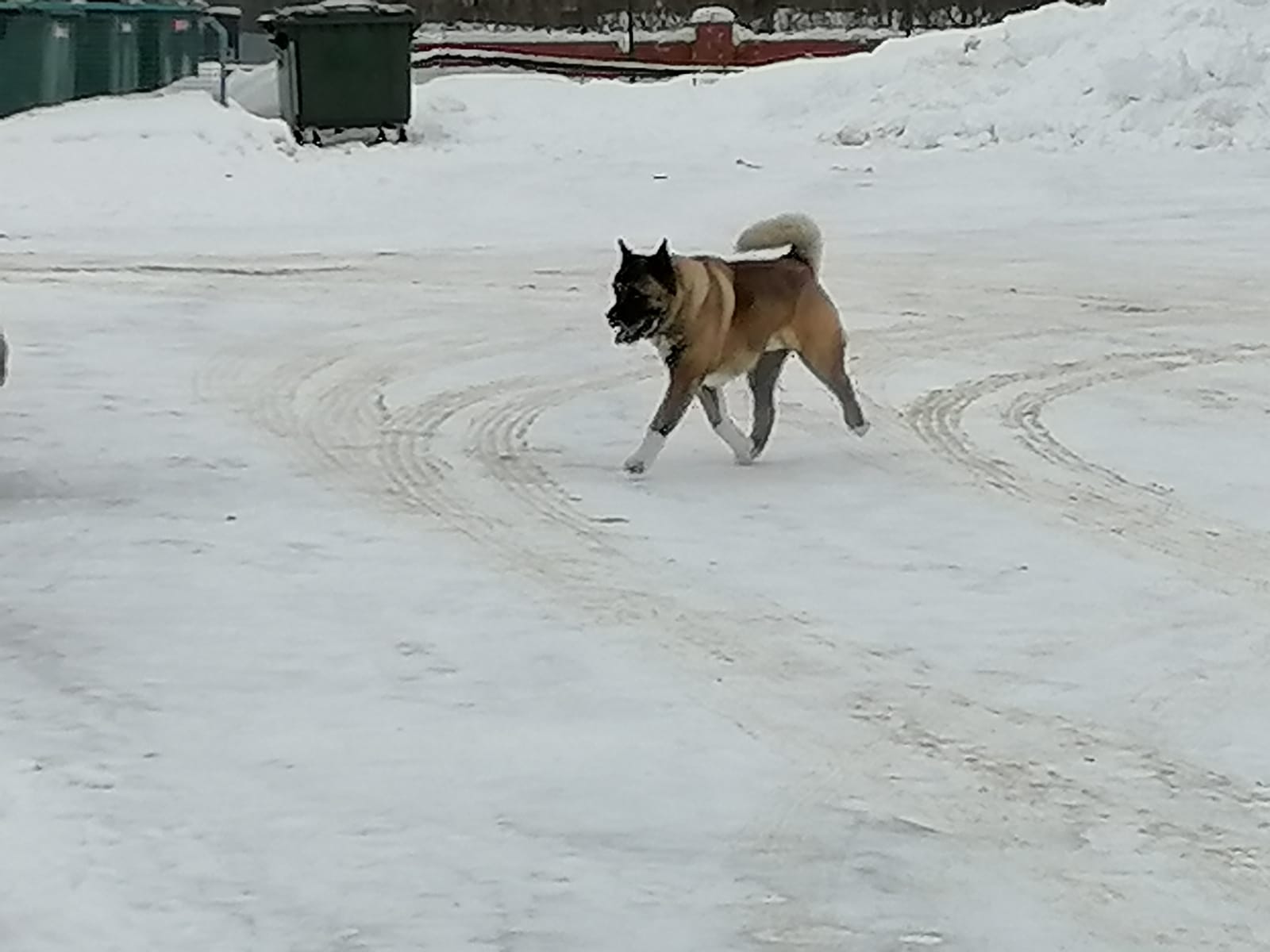 Работа МУП
Расходы МУП за 2022 год
Затраты на э/энергию по водоснабжению за 2022 год
883,7 
тысяч рублей
Работа аварийной бригады
Работа аварийной бригады
Состояние клуба в п.Янга-Юл
Работа клубов
Работа клубов
Работа клубов
Работа клубов
Работа клубов
Работа клубов
ДПО
ДПО
ДПО
ДПО
Датчик задымлённости
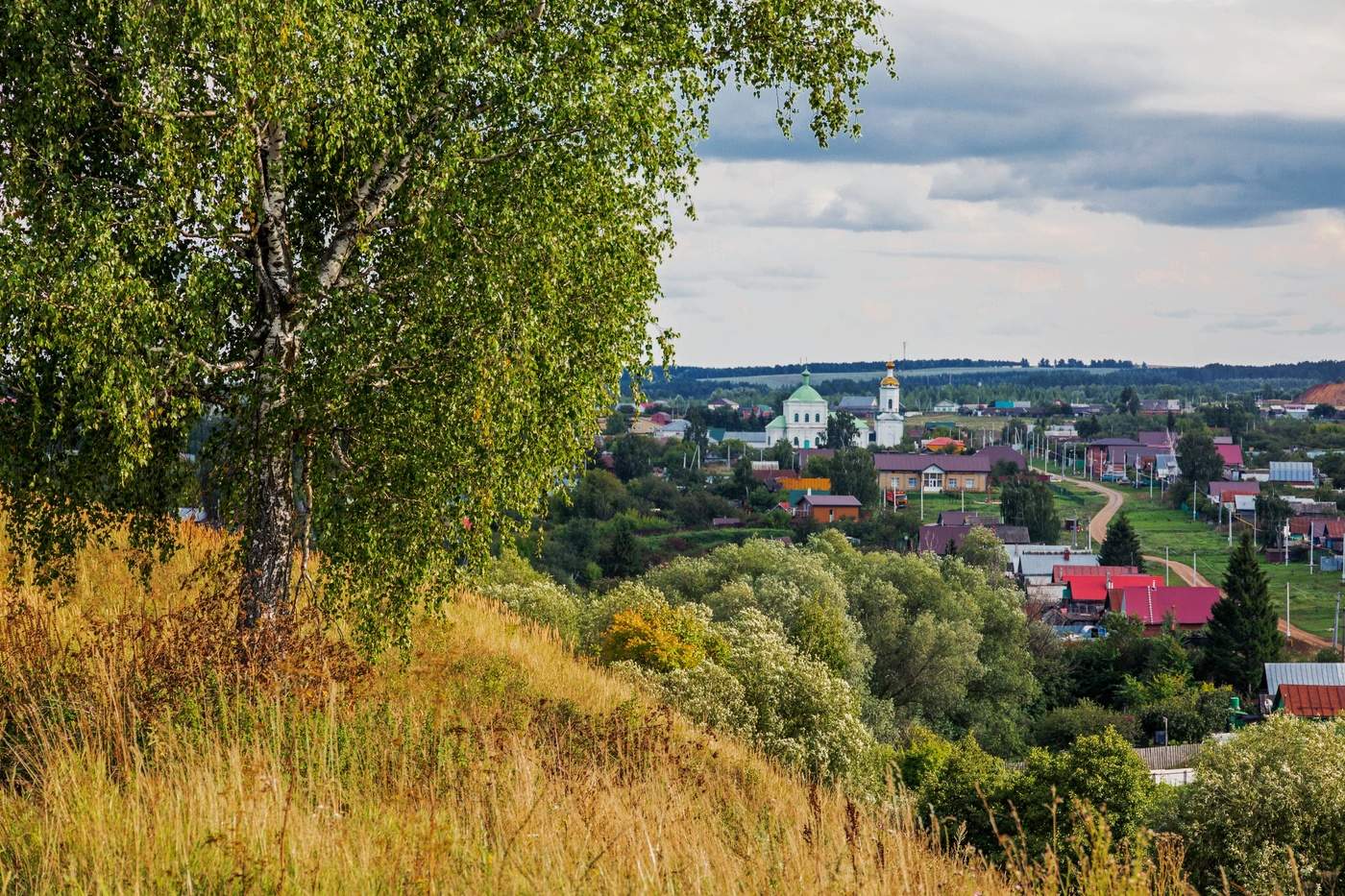 Спасибо за внимание
Заместитель главного врача
 по медицинскому обслуживанию 
ГБУЗ «Верхнеуслонская ЦРБ»

Хусаинова Дана Искандеровна
Участковый 
уполномоченный полиции
межмуниципального 
отдела МВД России 
«Верхнеуслонский»

Дергунов Николай Евгеньевич
Заместитель Главы
Верхнеуслонского 
муниципального района 
Осянин 
Сергей Викторович
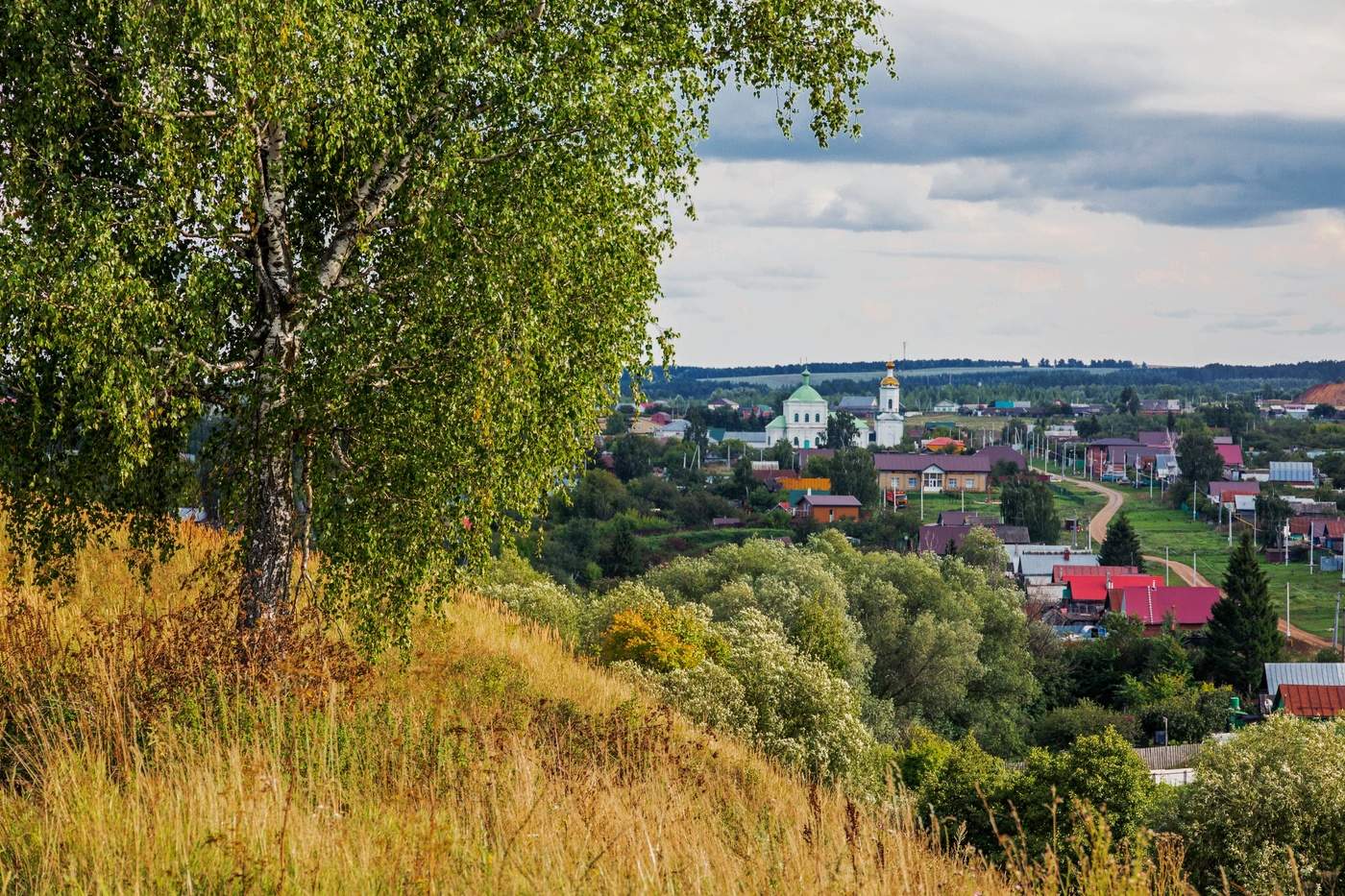 Спасибо за внимание